Презентация: «Мой любимый город- Санкт- Петербург».
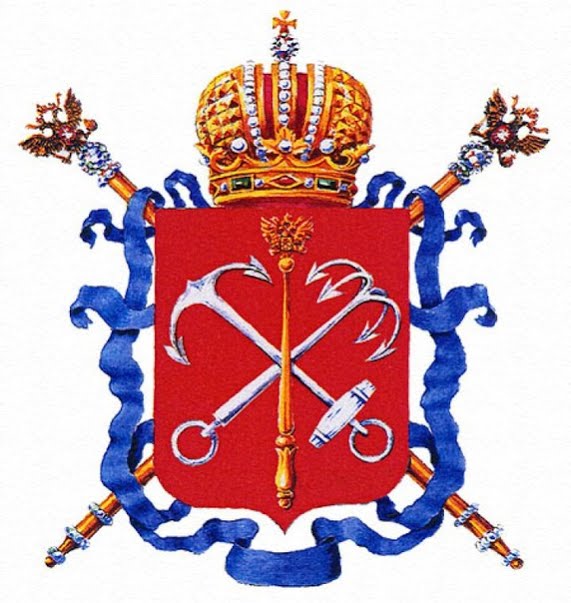 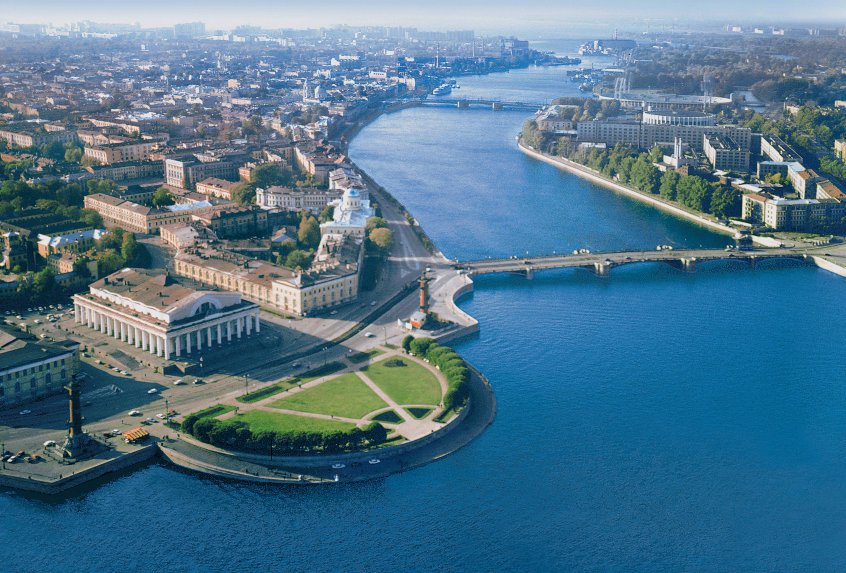 Санкт-Петербург 2019г
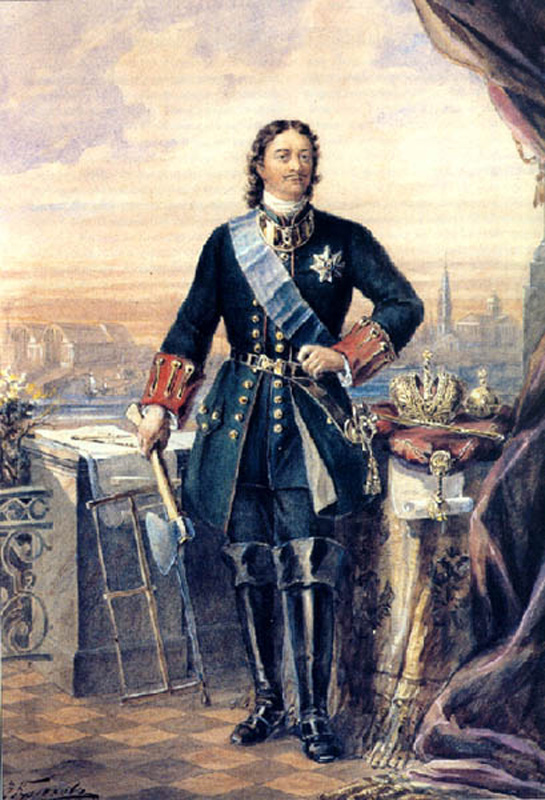 Санкт-Петербург был основан в 1703 году 
Петром I, первым зданием города стала Петропавловская крепость на Заячьем острове, вокруг которой и стал строиться 
весь город.
В 1914 г. Санкт- Петербург стал называться Петроградом ,а в 1924 г. по 1991г. назывался Ленинградом.
В 1991г. городу вернули первоначальное название – Санкт-Петербург.
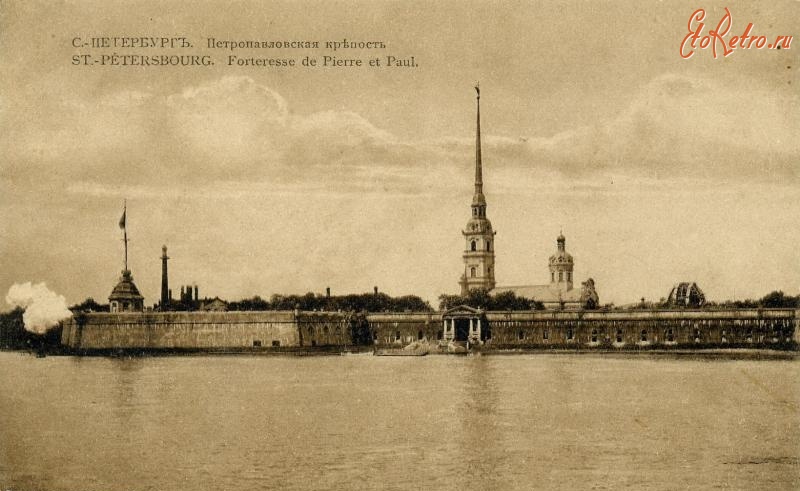 Современный город ,невский проспект
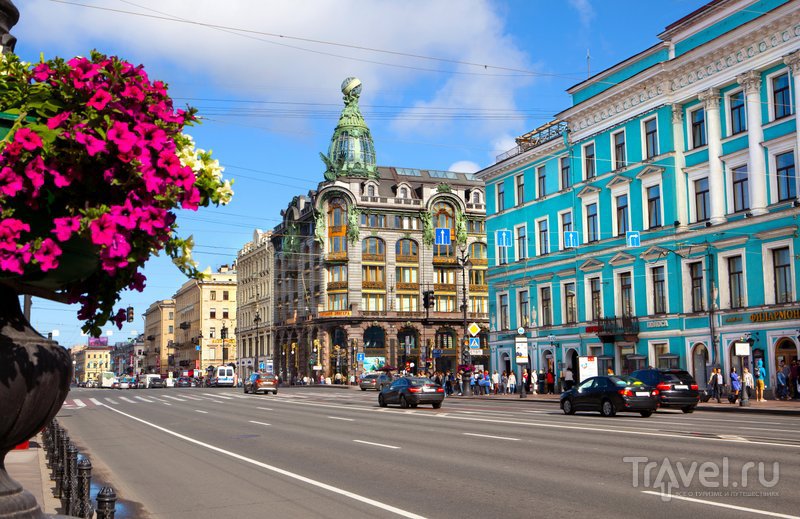 Мосты Санкт-Петербурга
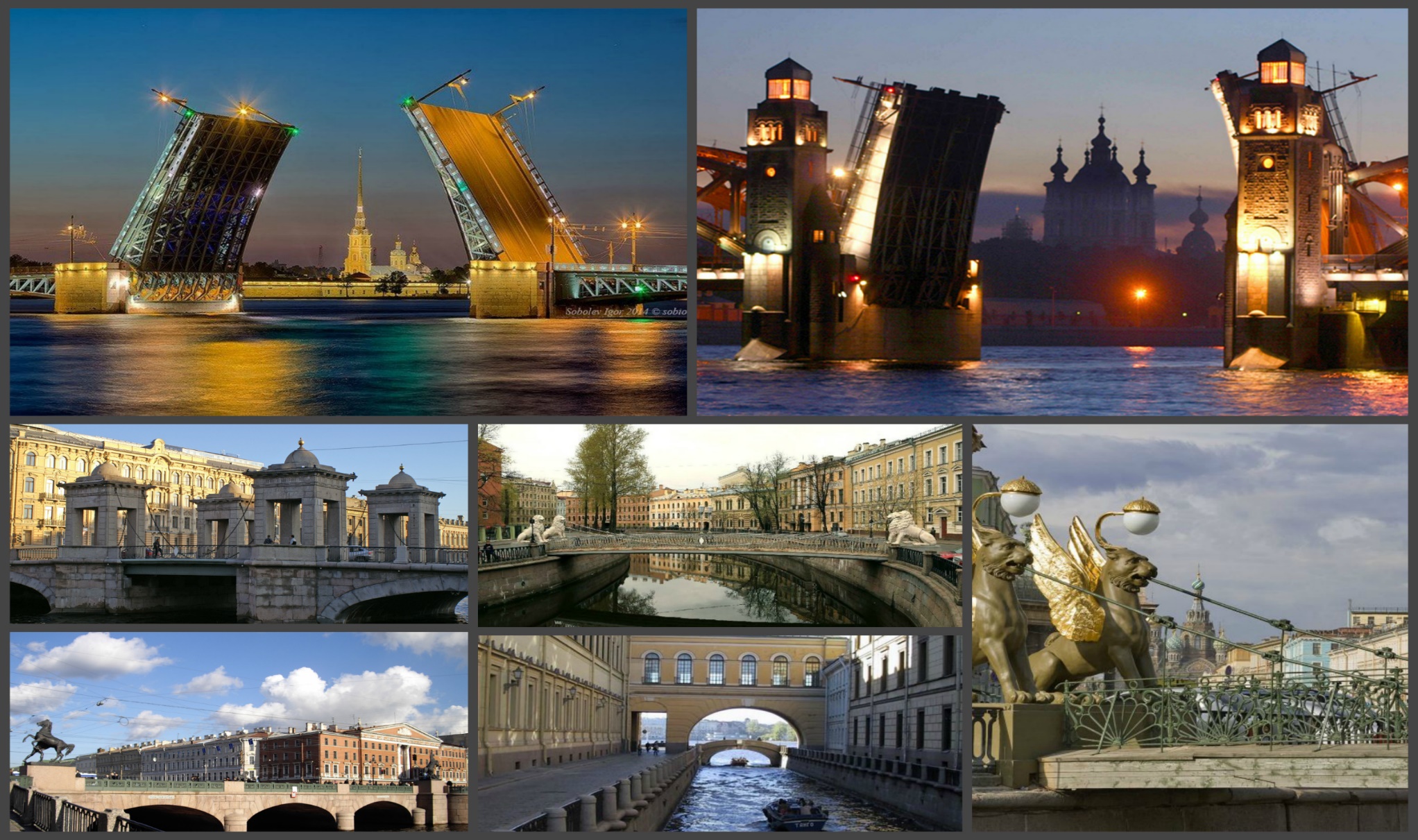 Мост Петра Великого
Дворцовый мост
Банковский мост
Львиный мост
Мост Ломоносова
Эрмитажный мост
Аничков мост
Дворцовый мост
Эрмитаж
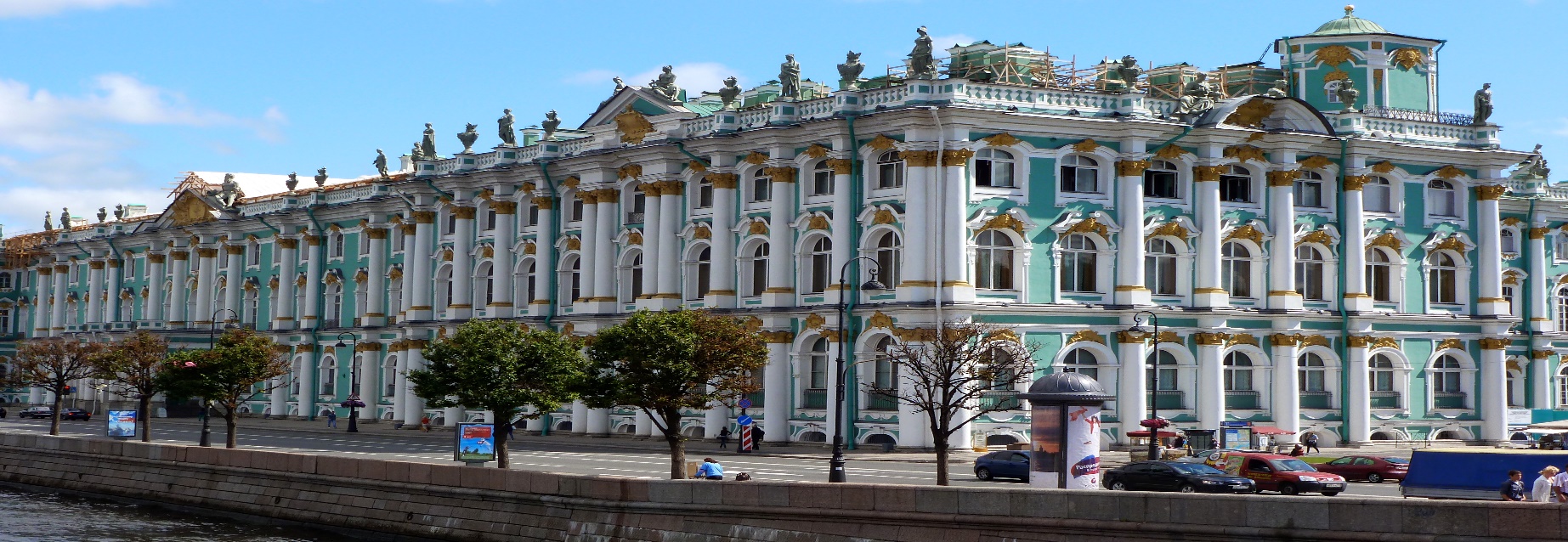 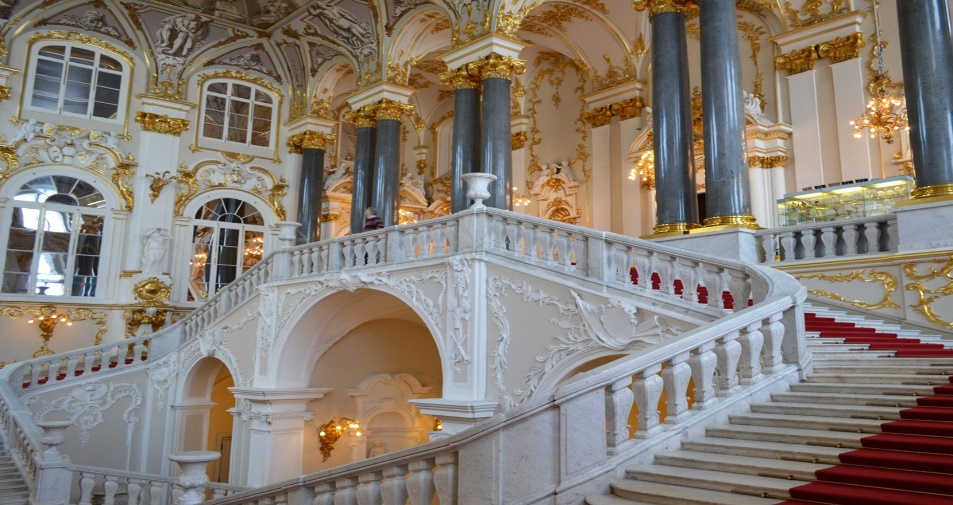 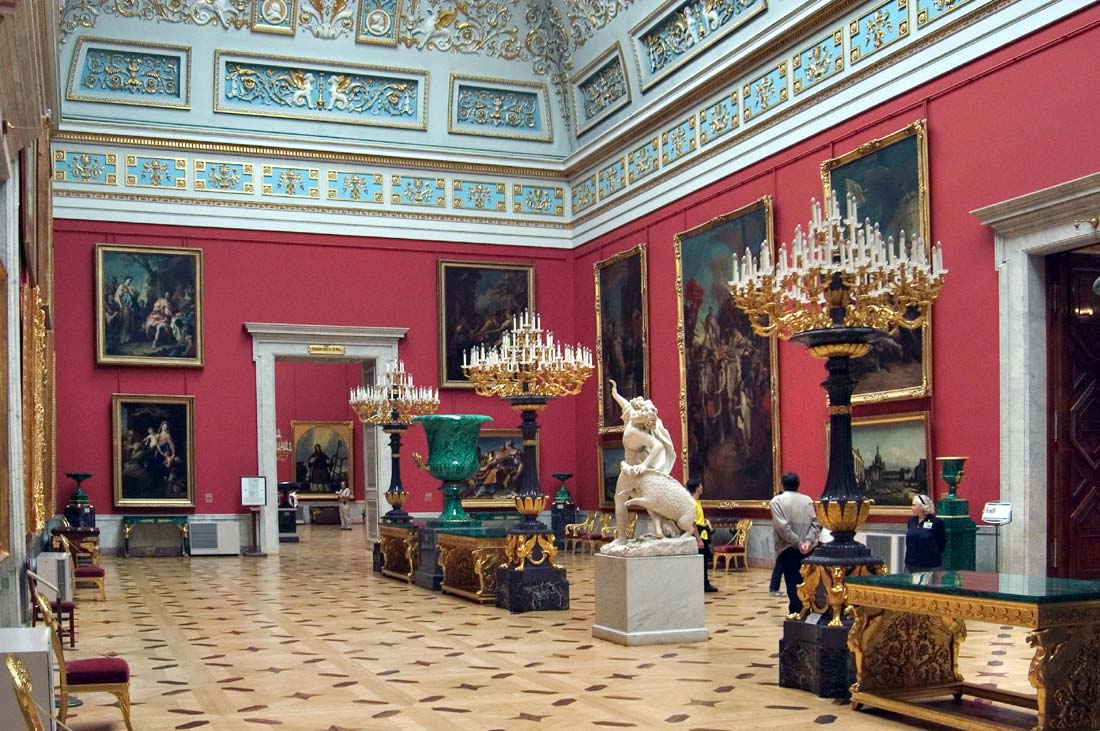 Дворцовая площадь
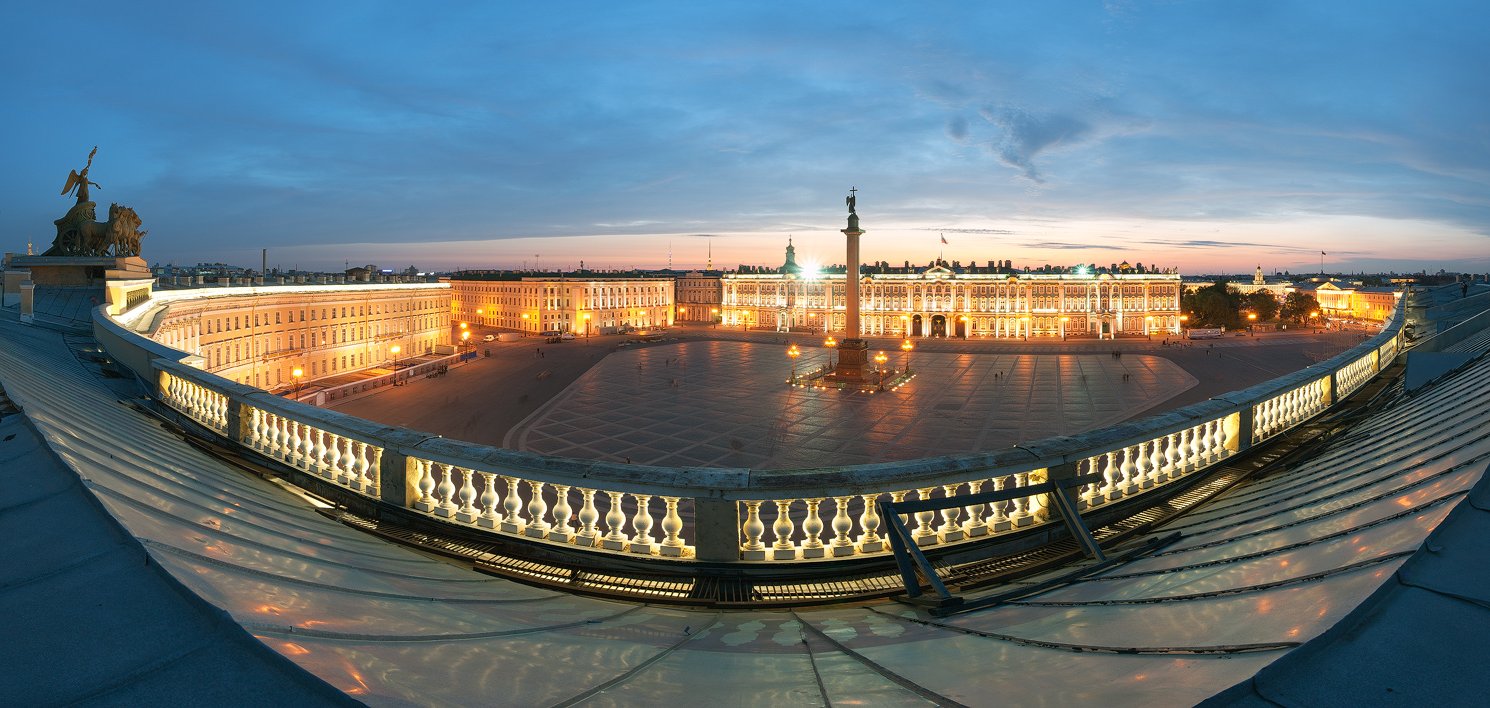 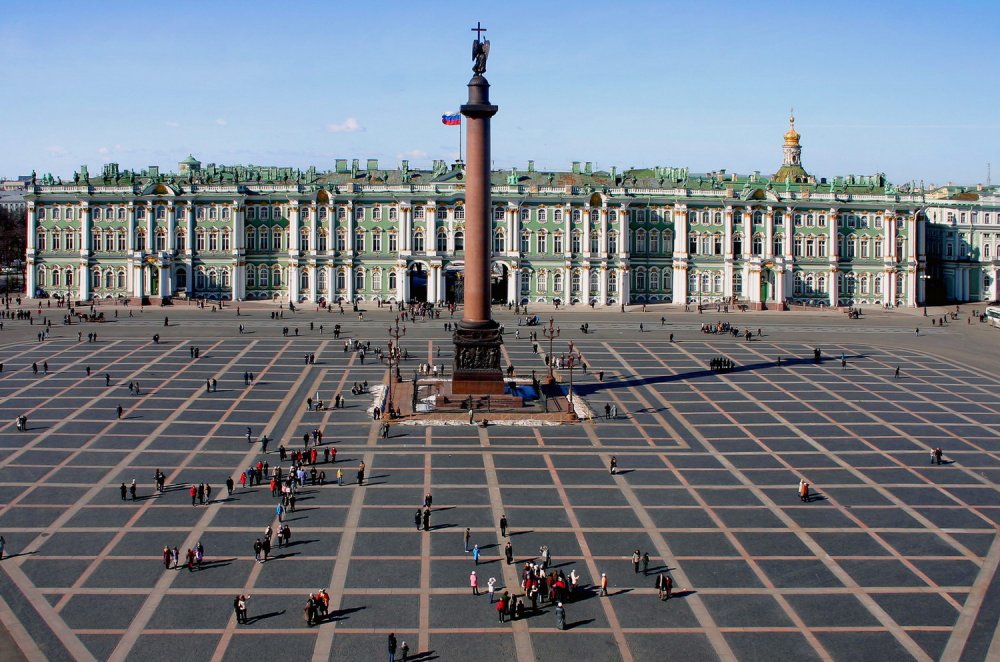 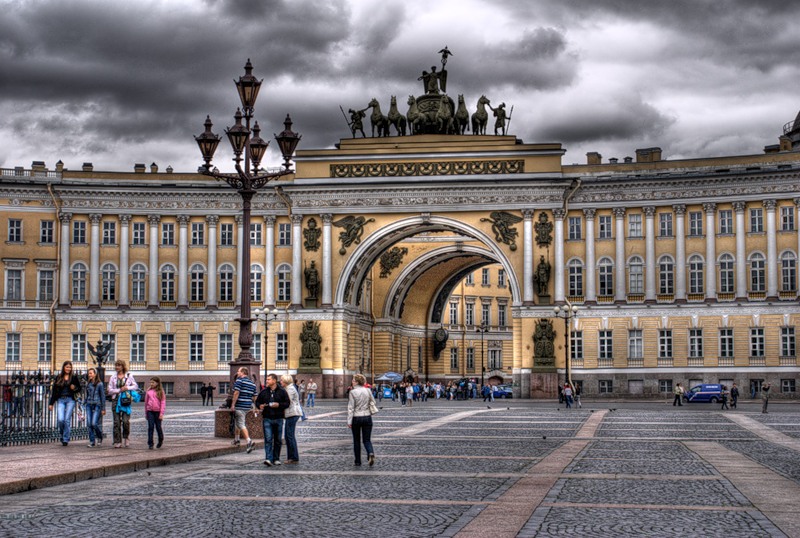 Адмиралтейство
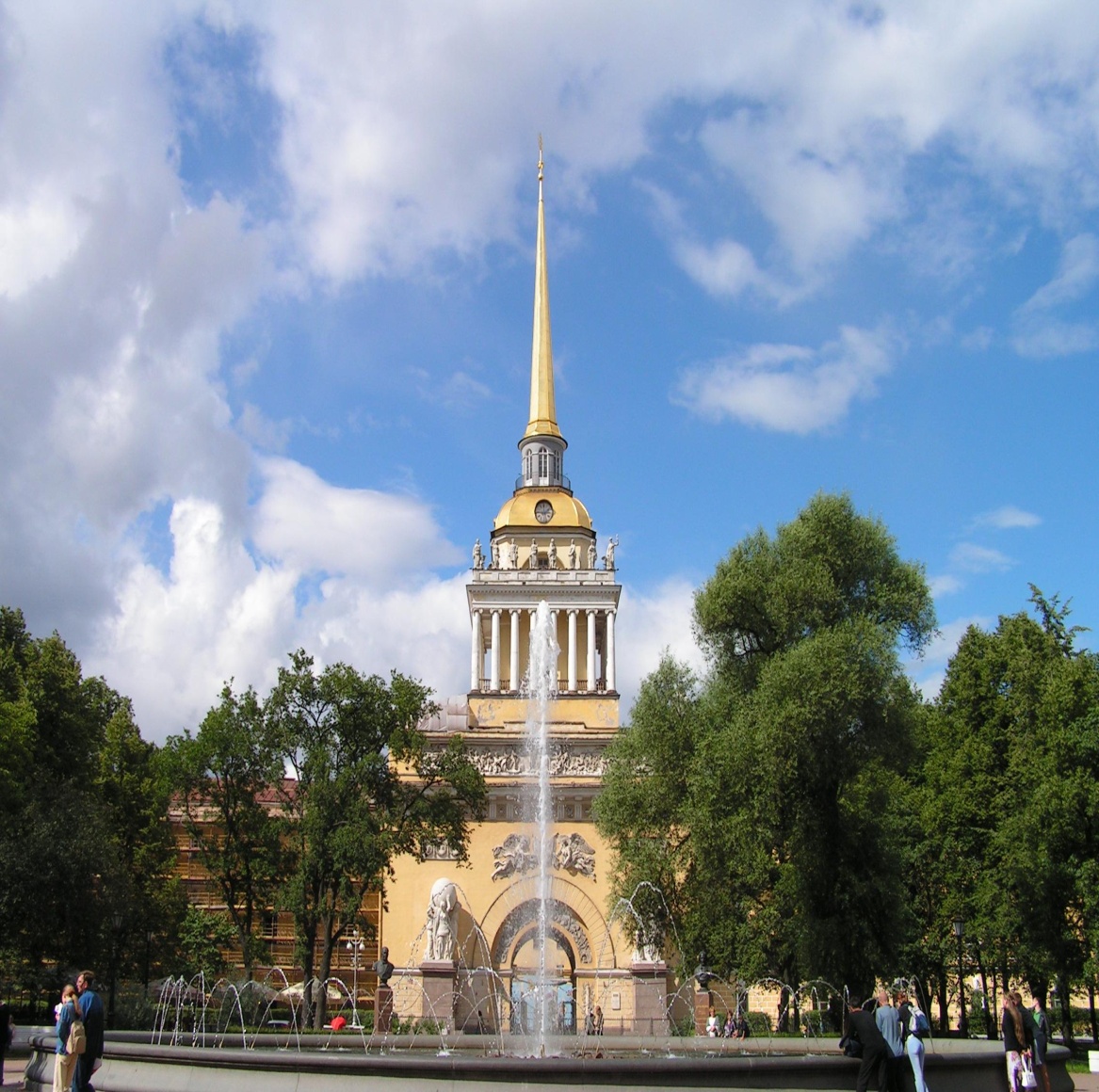 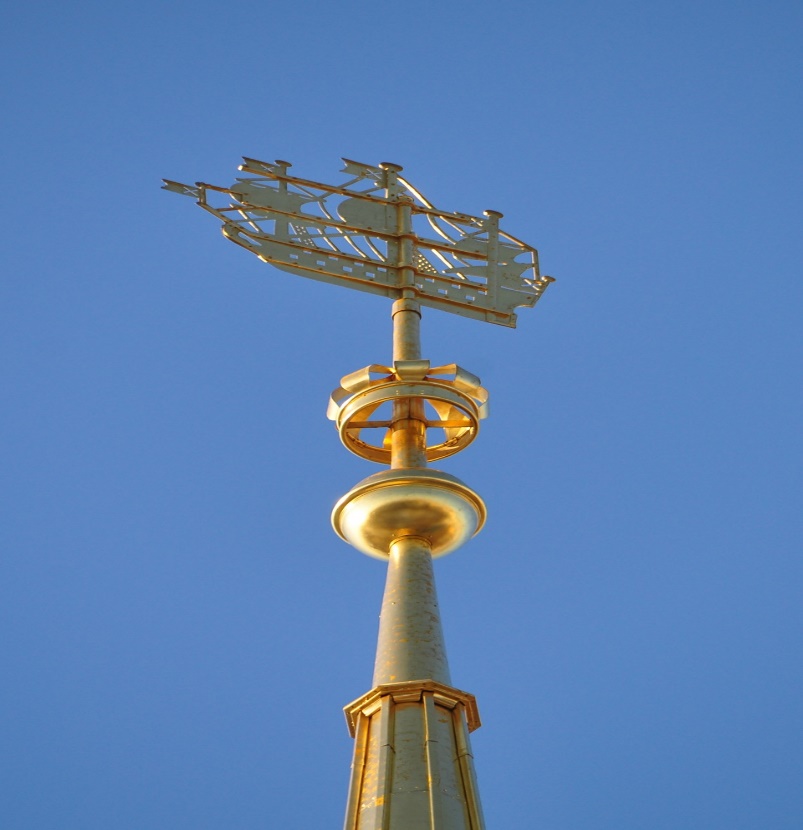 На какой картинке изображен собор «Спас-на-Крови»?
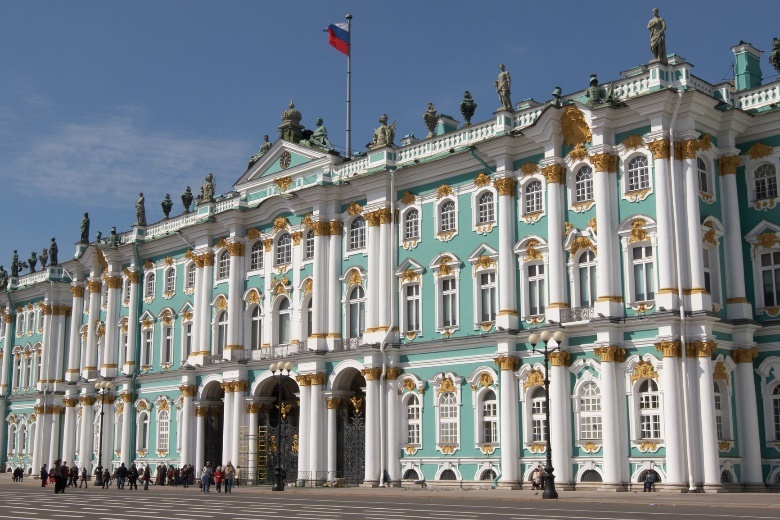 А
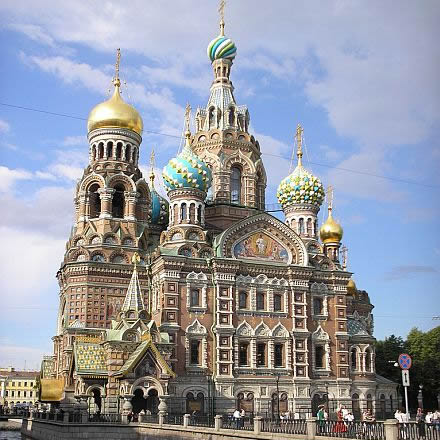 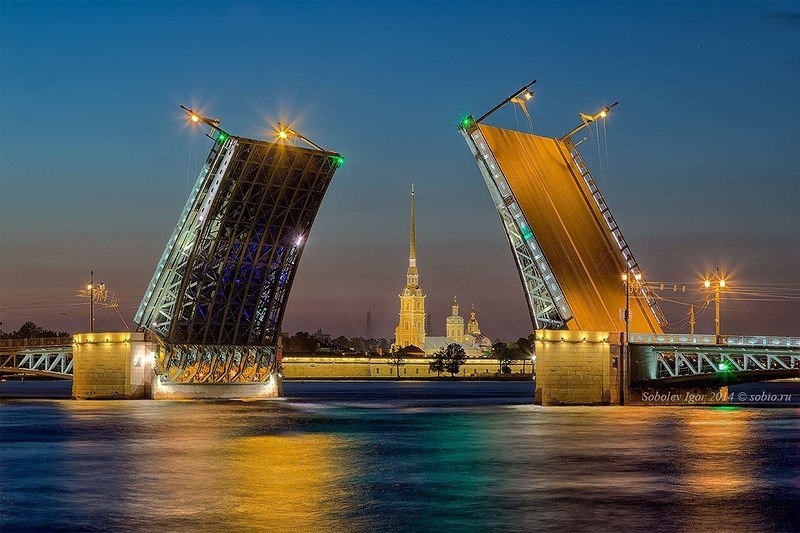 Б
В
Выберите фотографию с Ростральной колонной
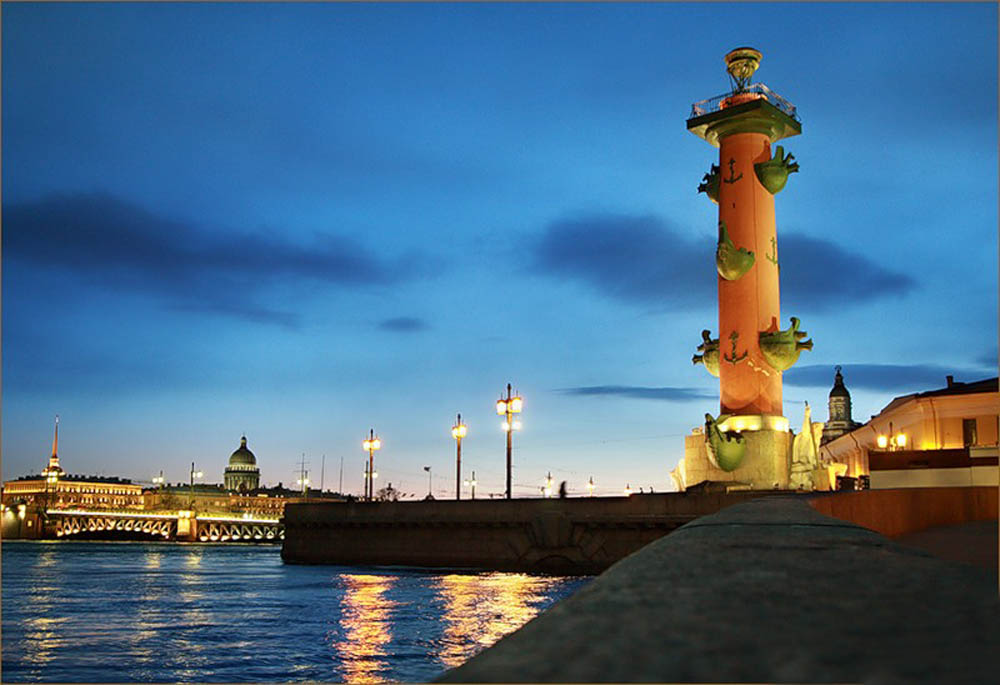 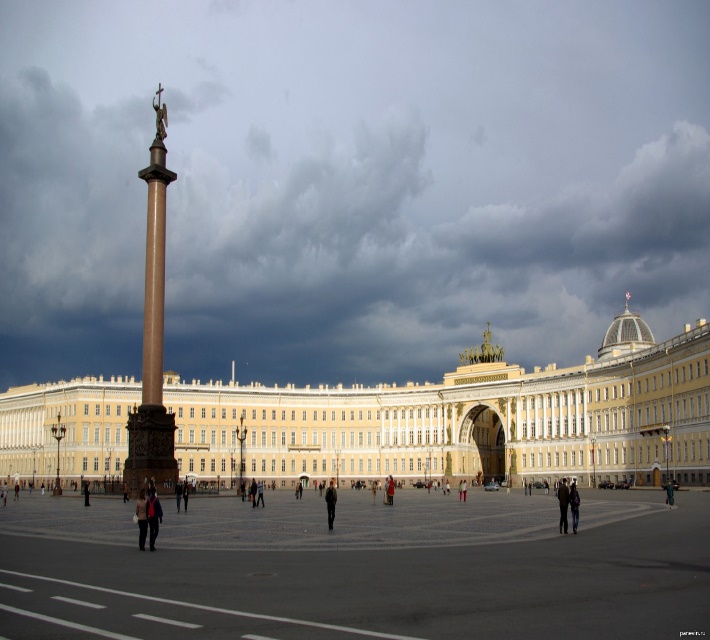 1
2
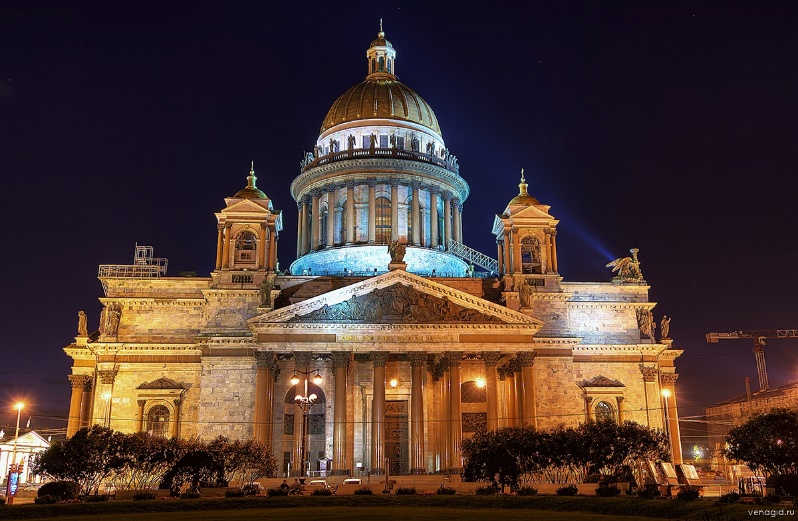 3
На какой фотографии изображен крейсер Аврора?
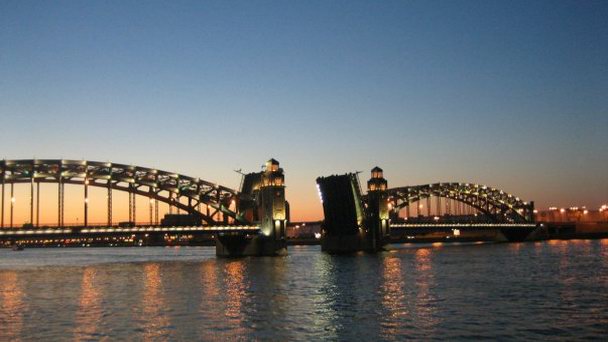 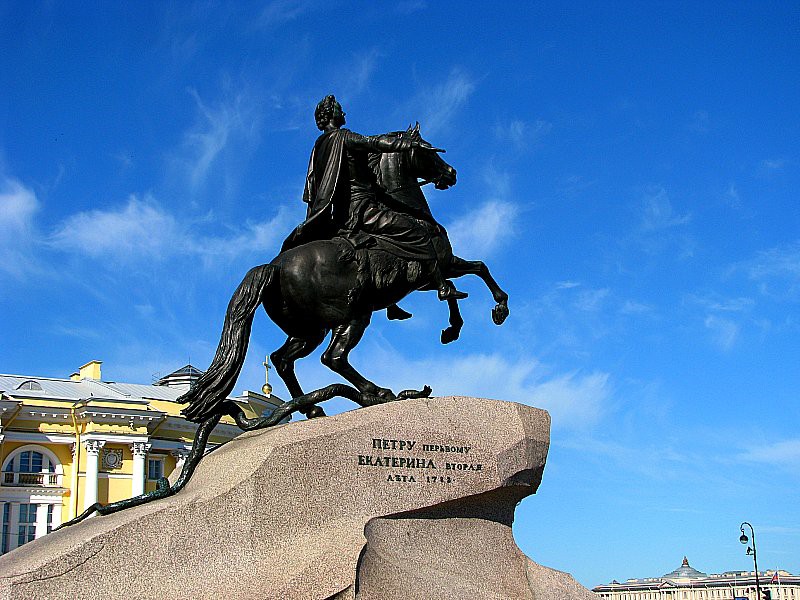 3
1
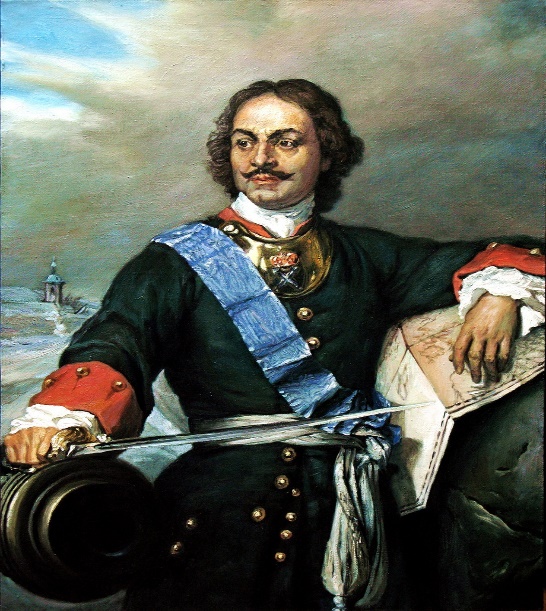 2
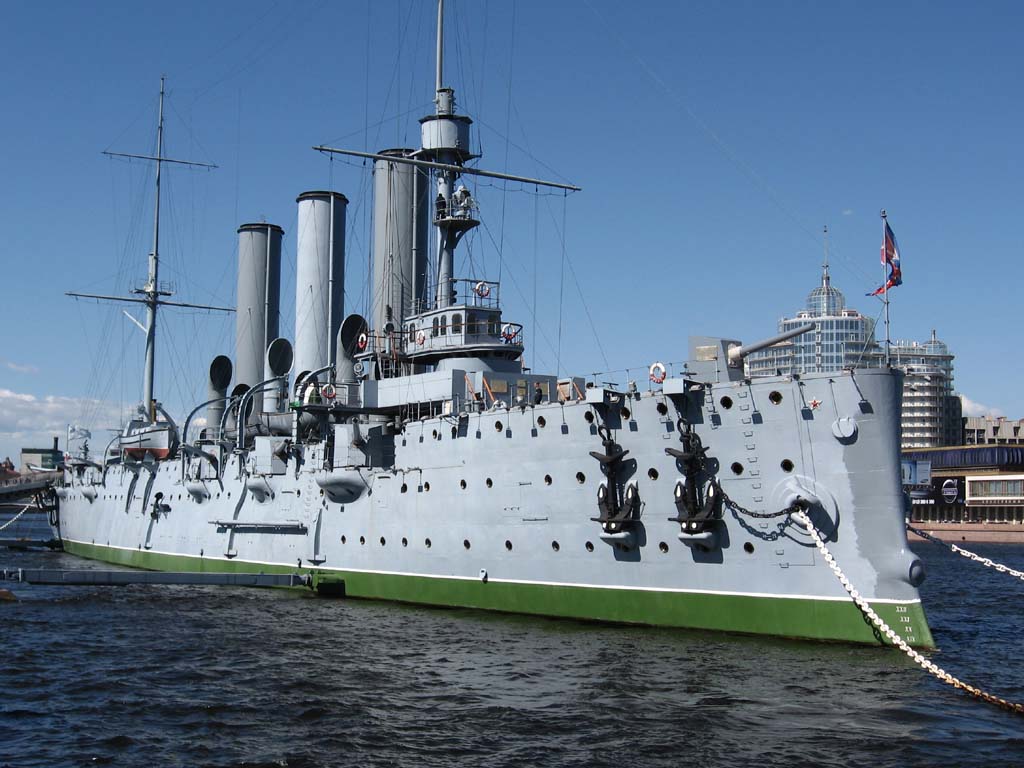 4
Какой самый маленький символ  Санкт-Петербурга?
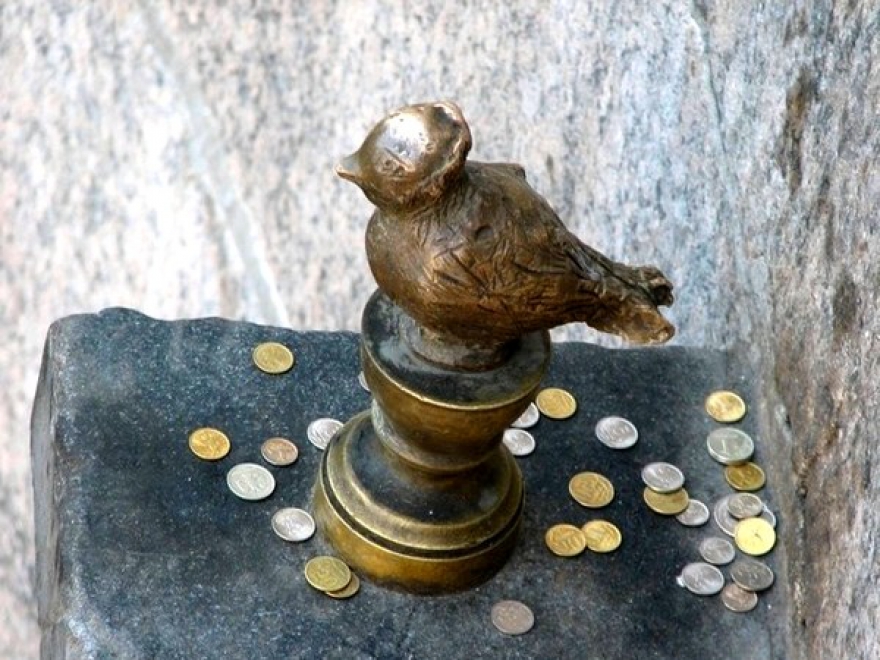 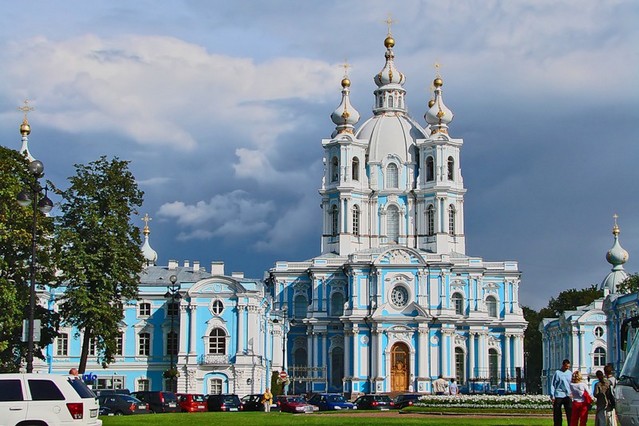 Смольный собор
Чижик- Пыжик
А
Б
Молодец !!!
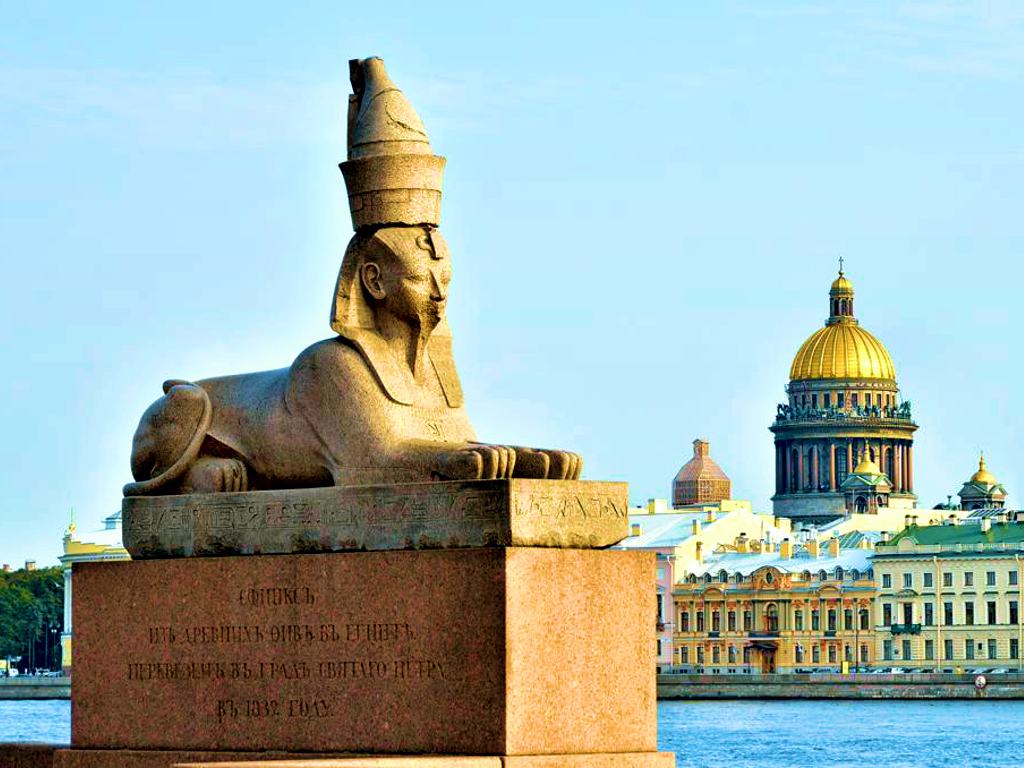 Сфинкс
В
Медный всадник
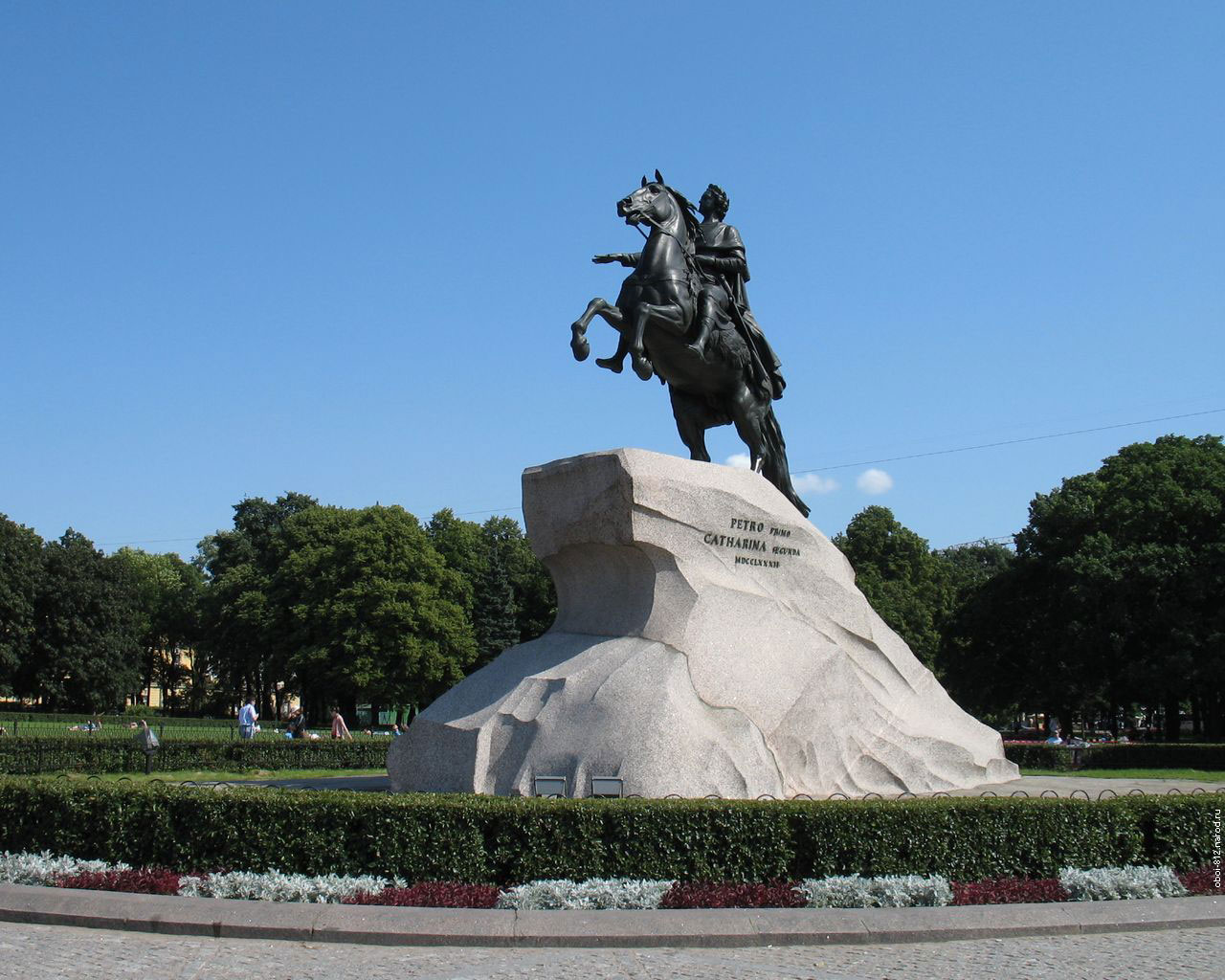 Летний  сад
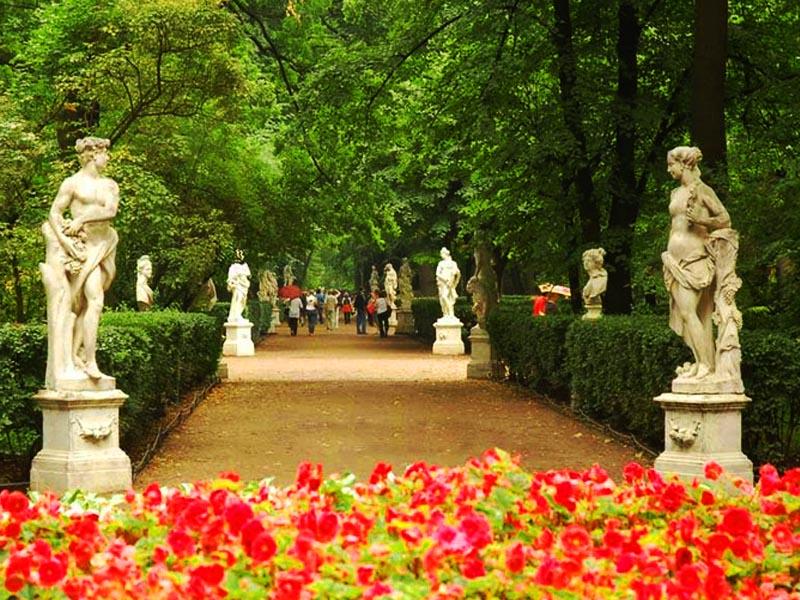 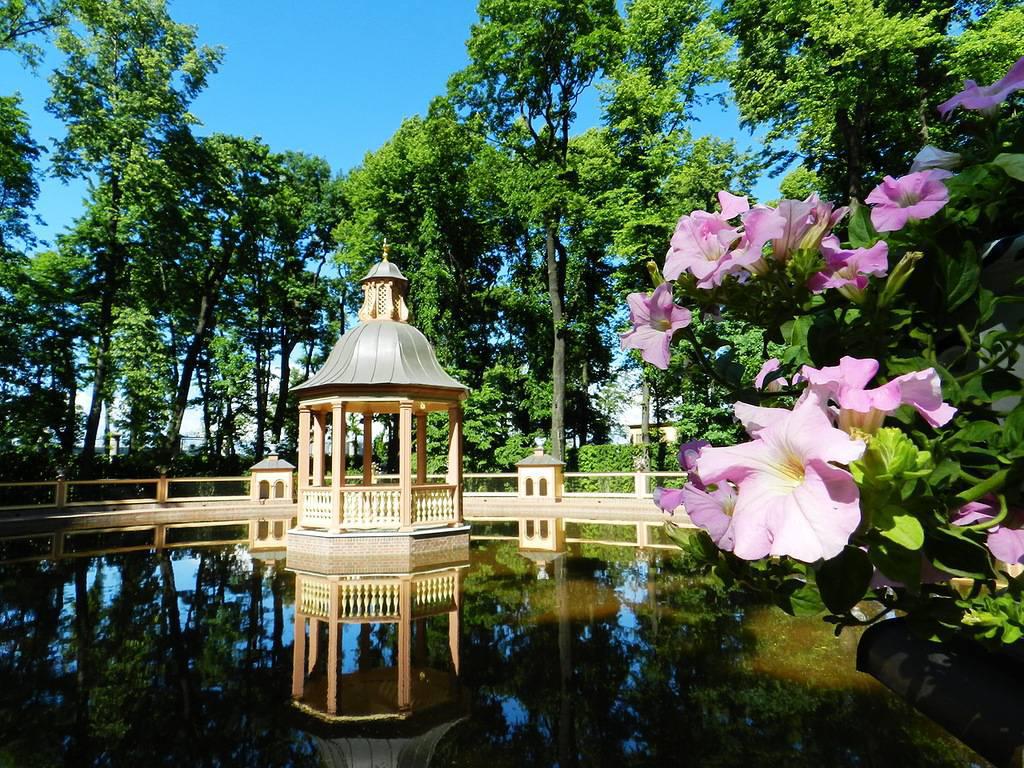 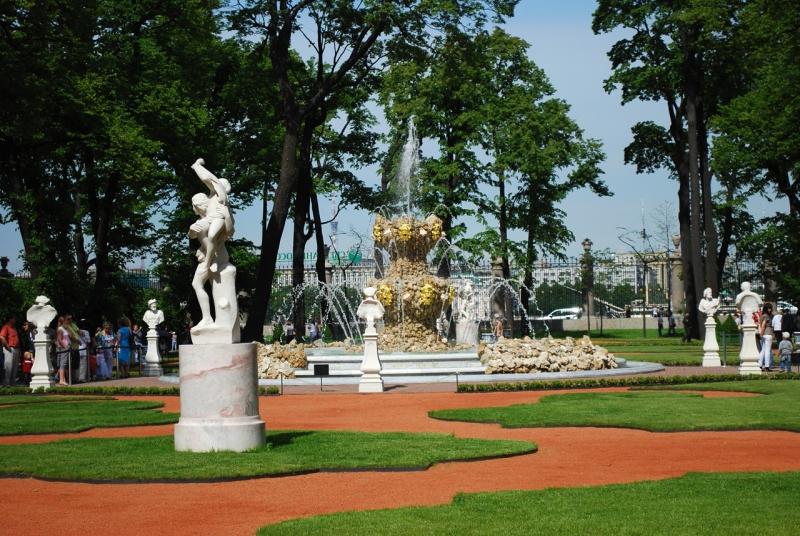 Филармония
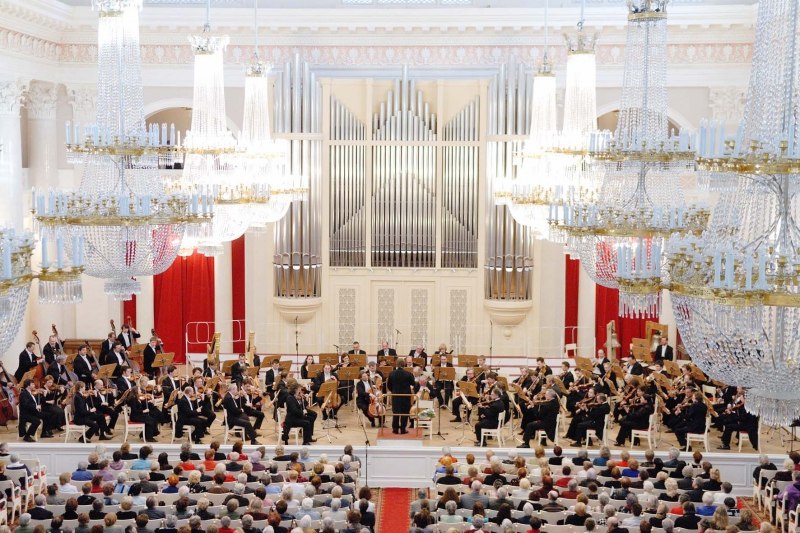 Казанский кафедральный собор
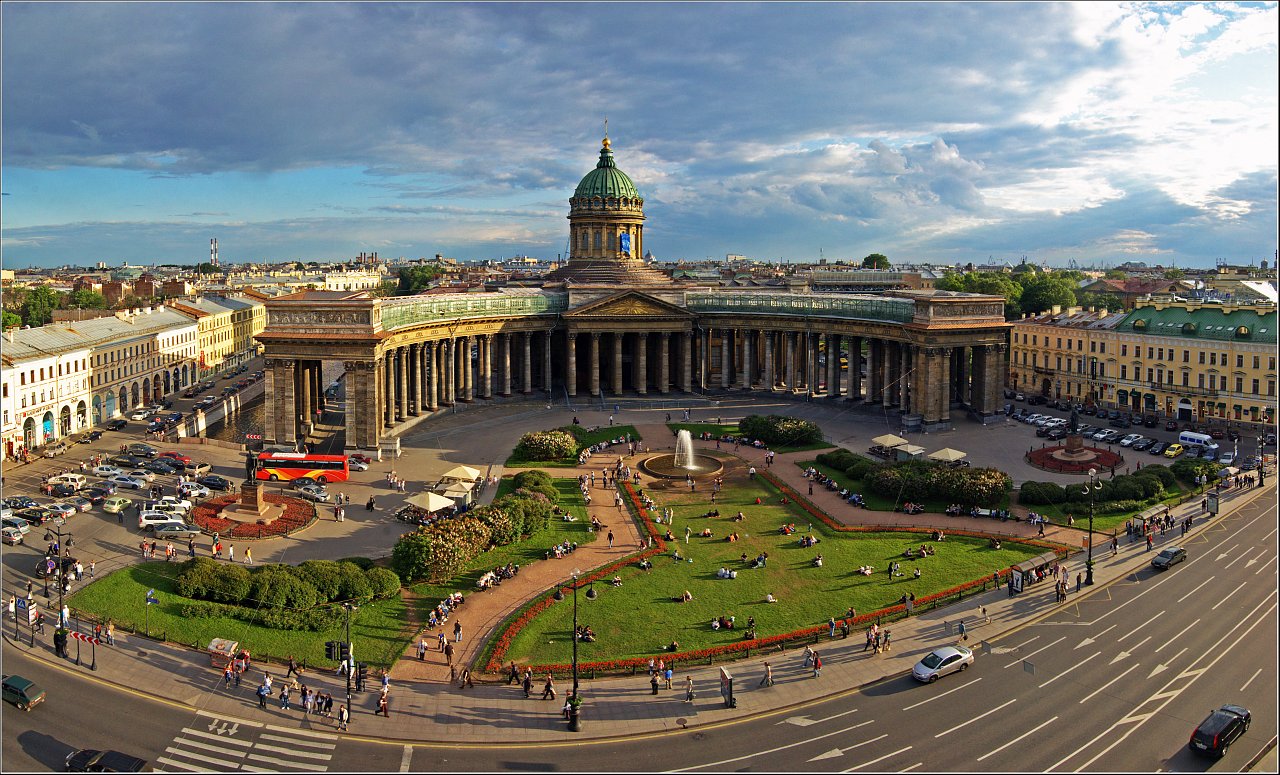 Собор Спас-на-Крови
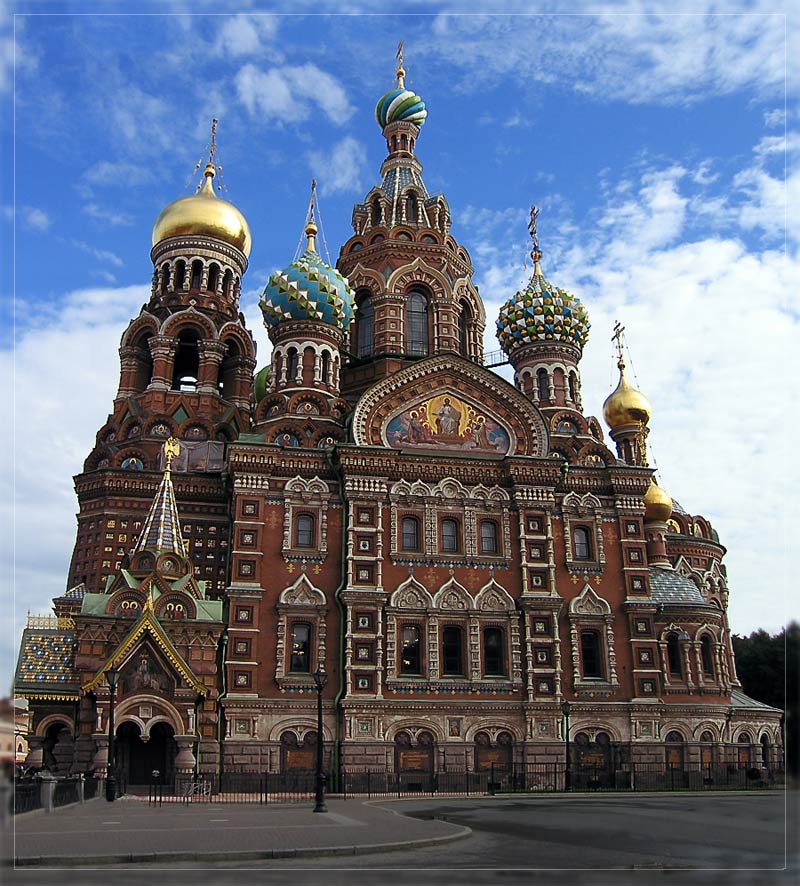 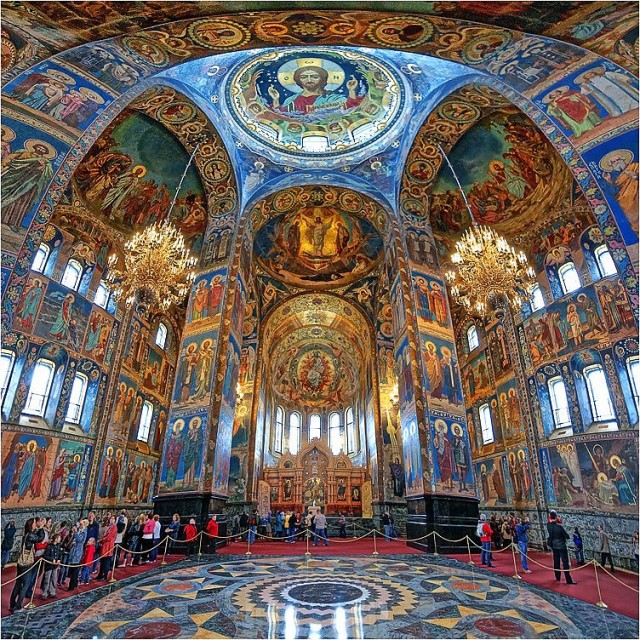 Петропавловская крепость
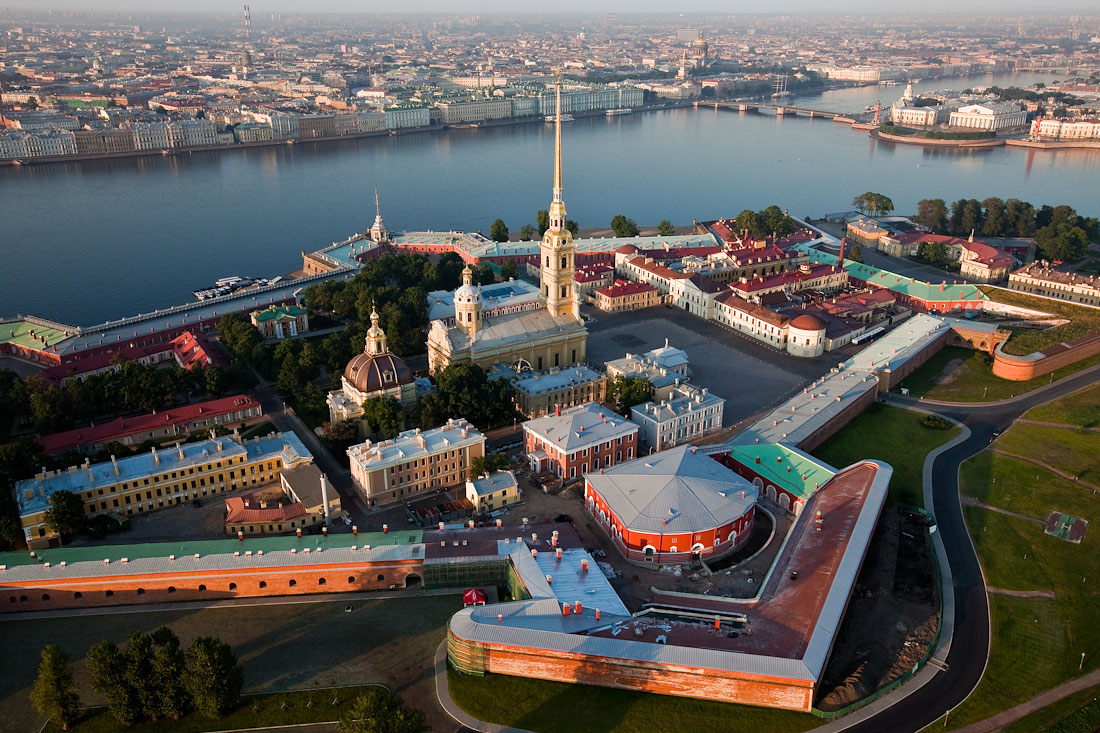 Петергоф
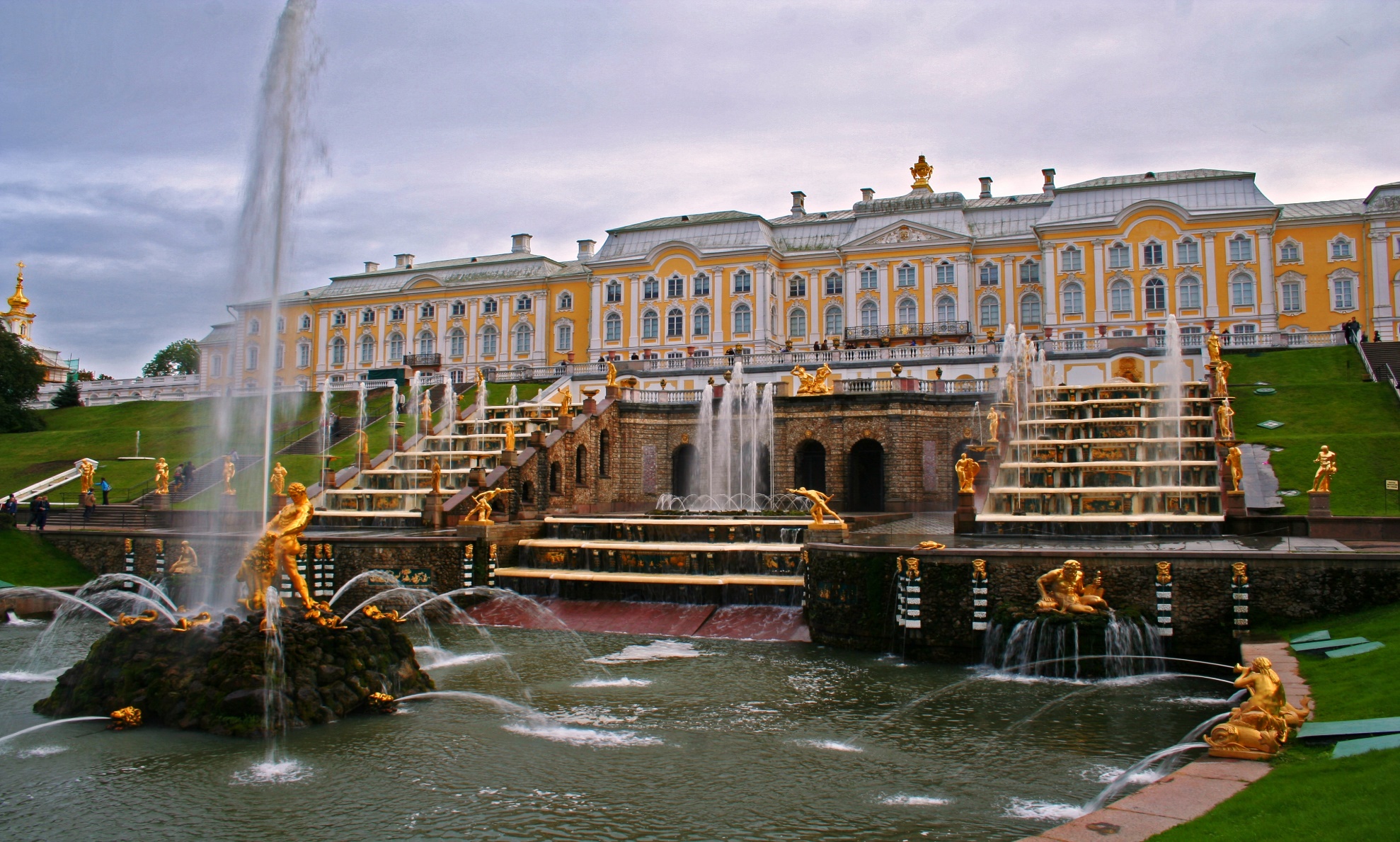 Екатерининский дворец
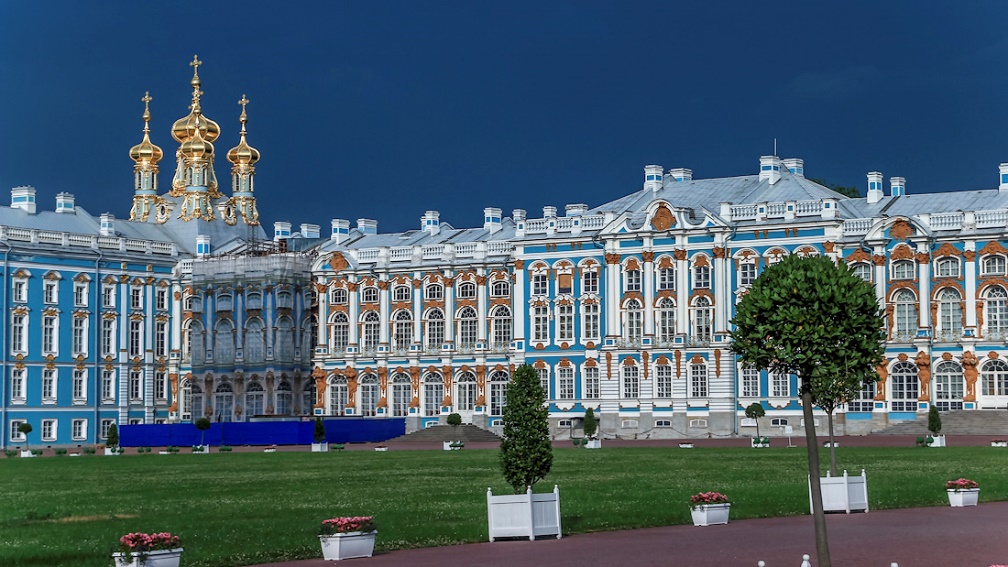 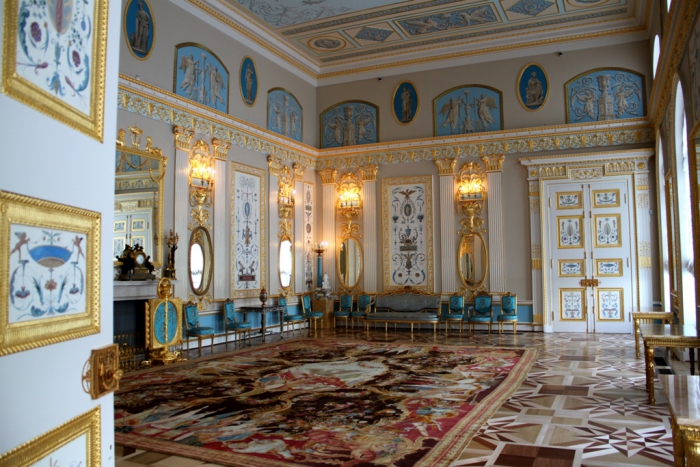 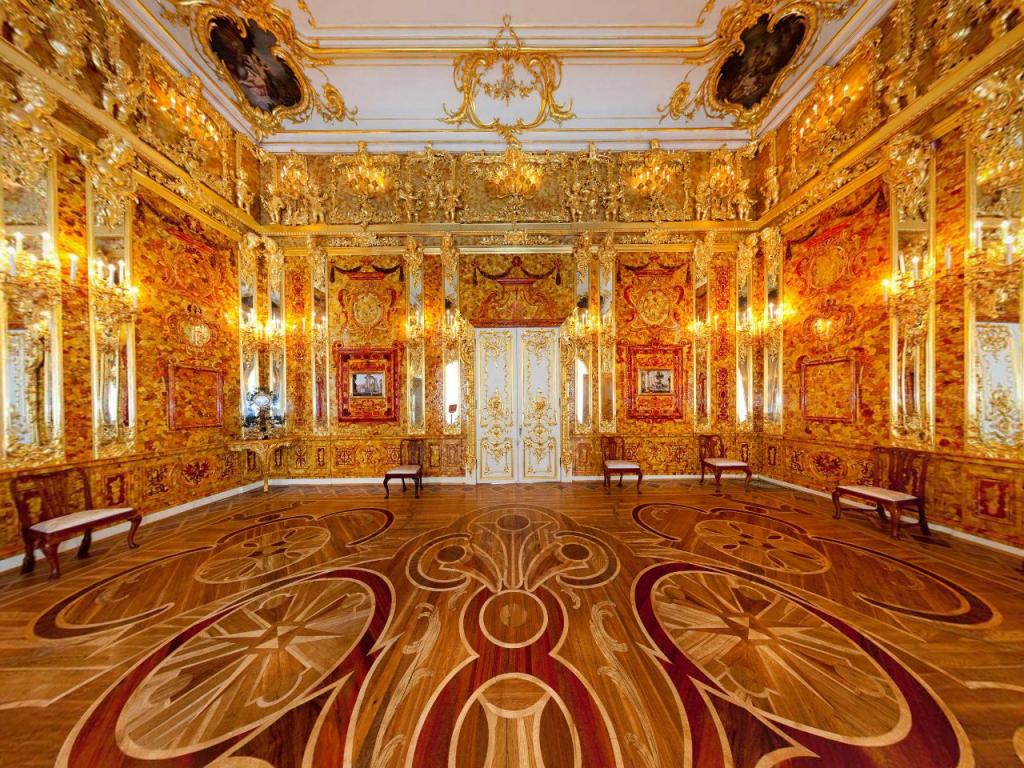 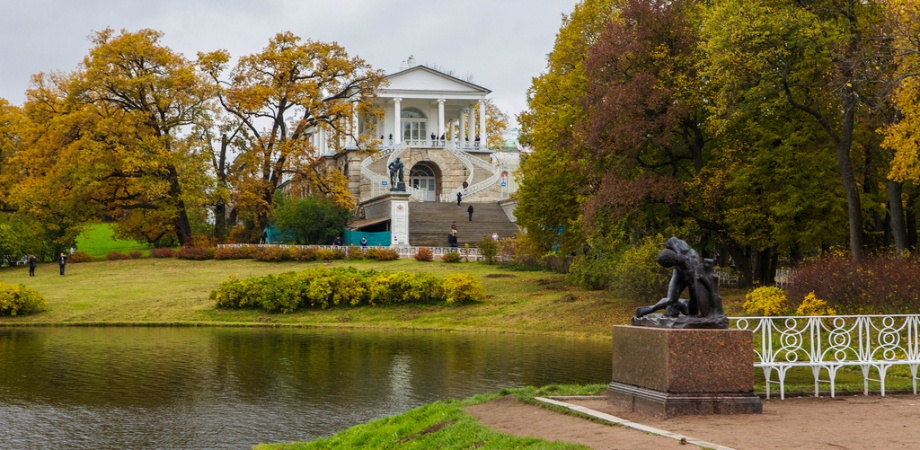 Фестивали в Санкт-Петербурге
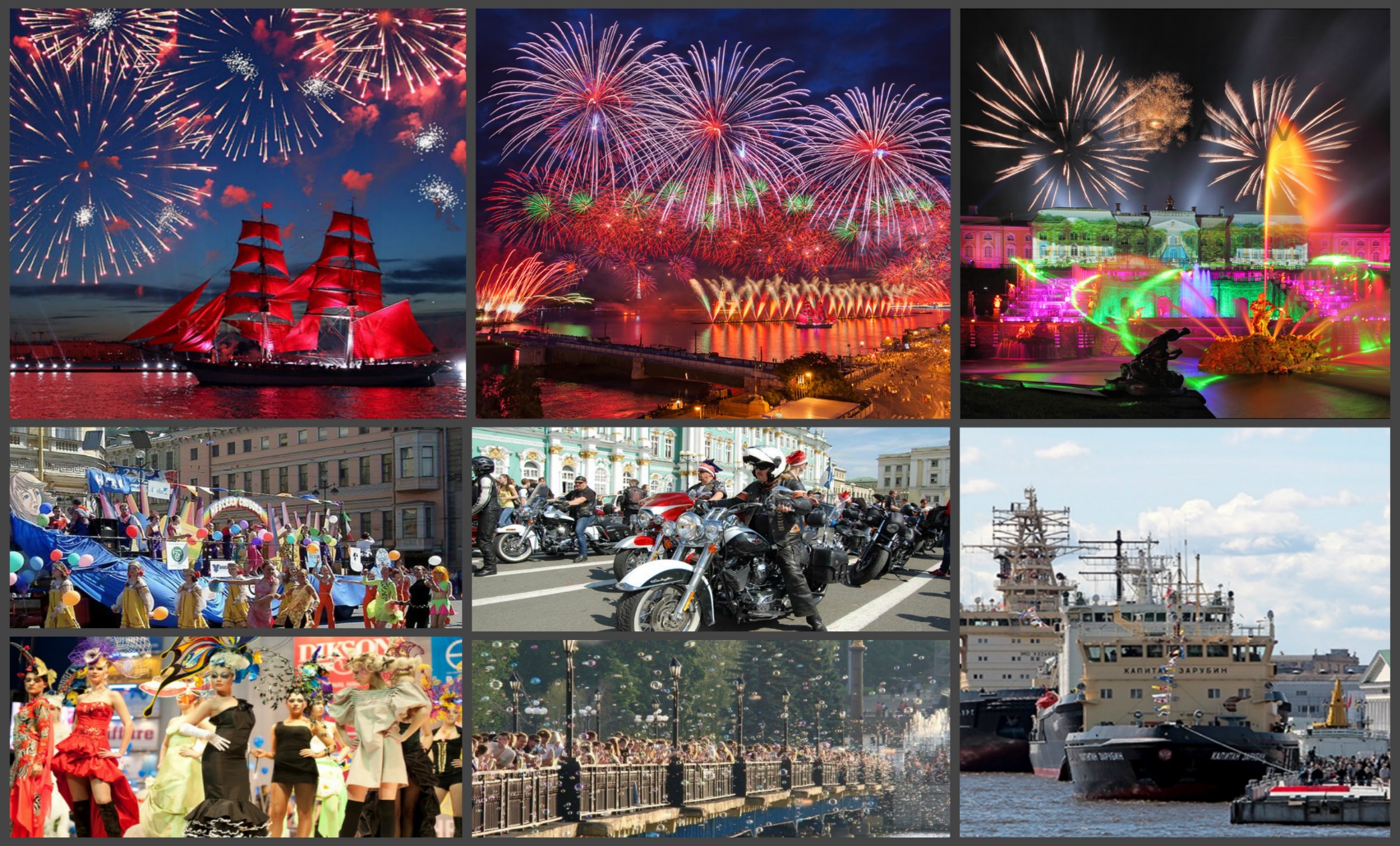